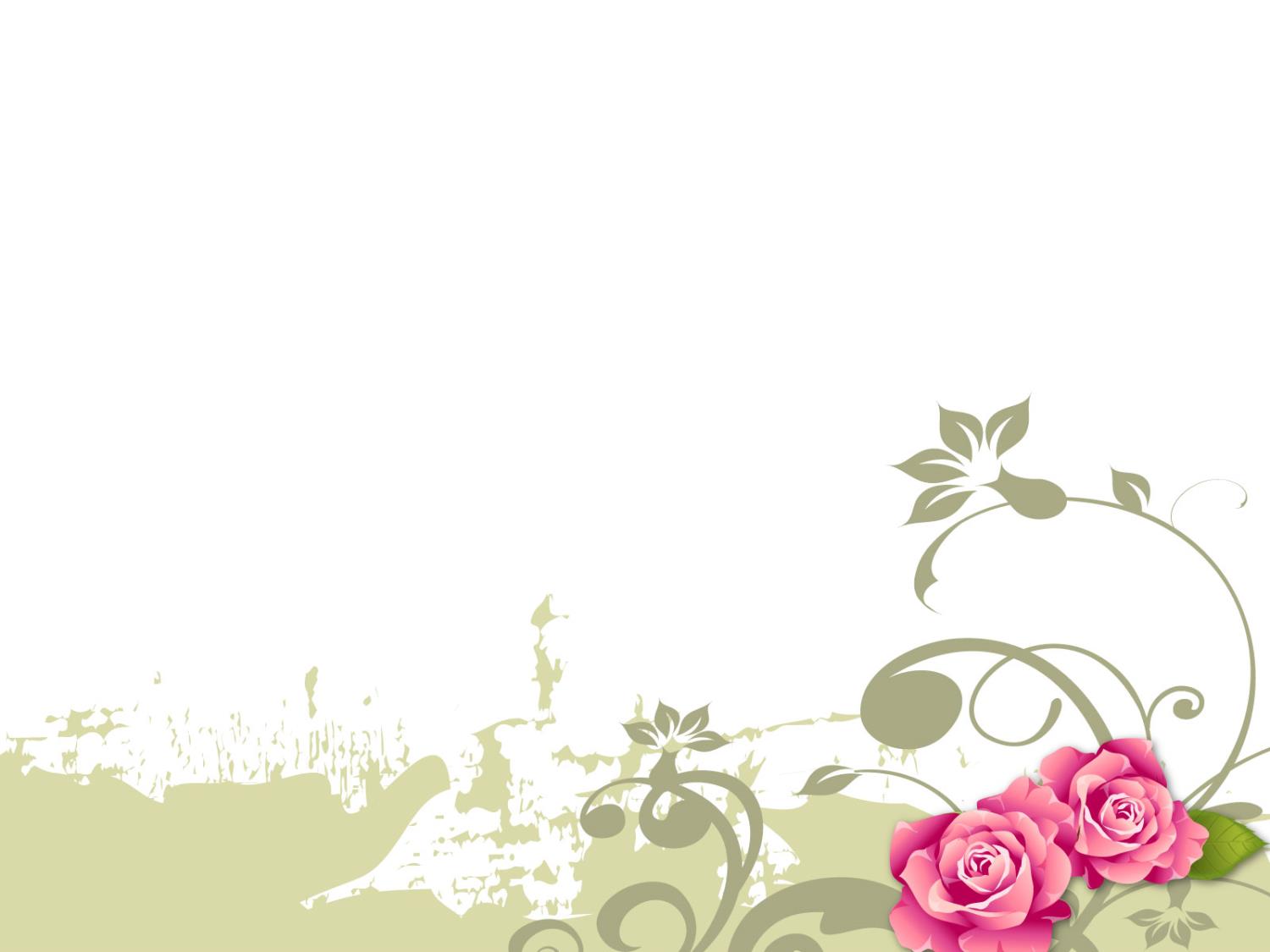 2018
«Мамочка милая, мама моя!»
День матери в группе «Солнышки»
Подготовили воспитатели группы
 № 9 «Солнышки»
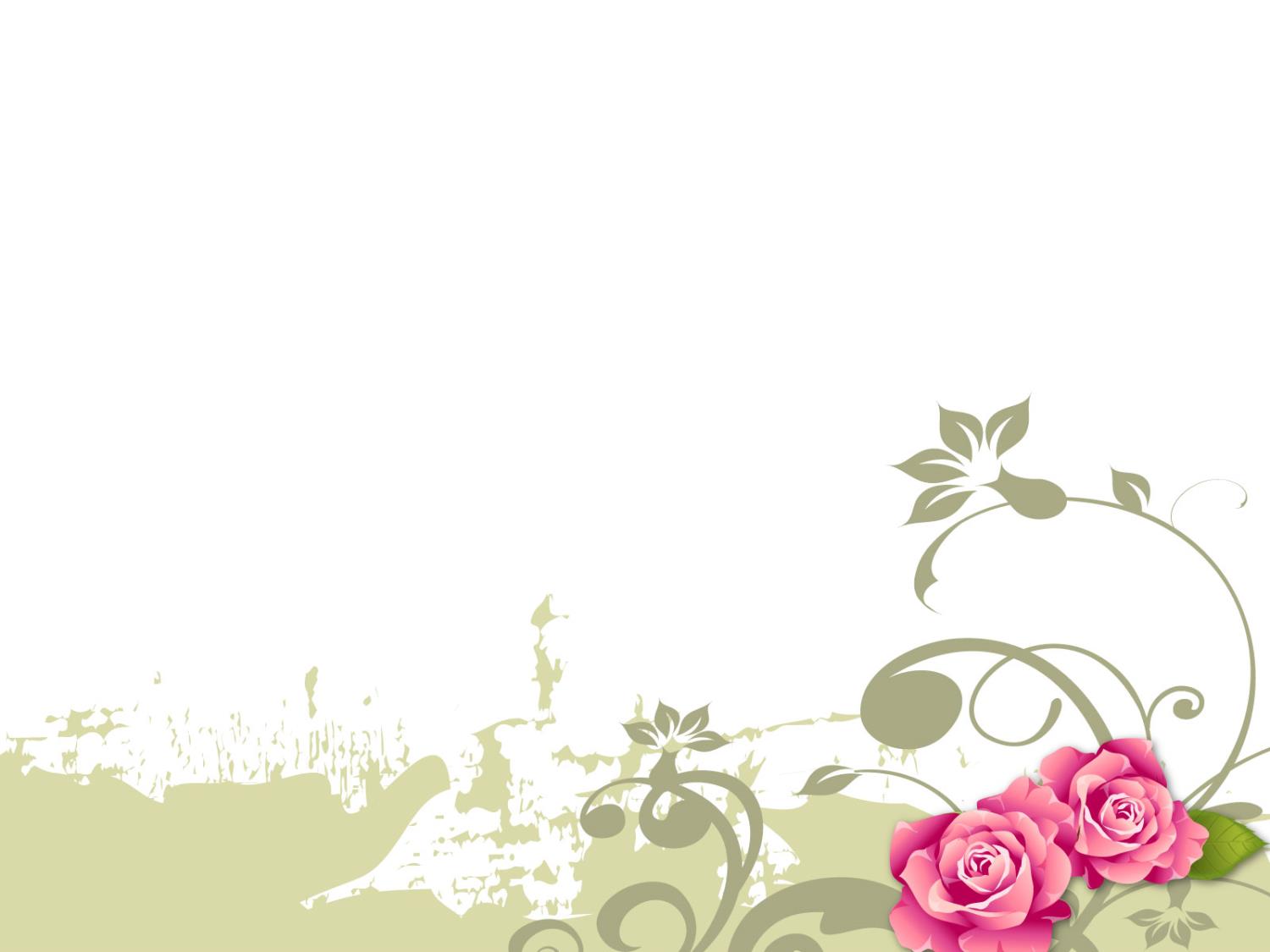 Сегодня не простой денёк, 
Сегодня - «Праздник мам»
И наш сегодняшний концерт
Мы дарим мамы — вам!
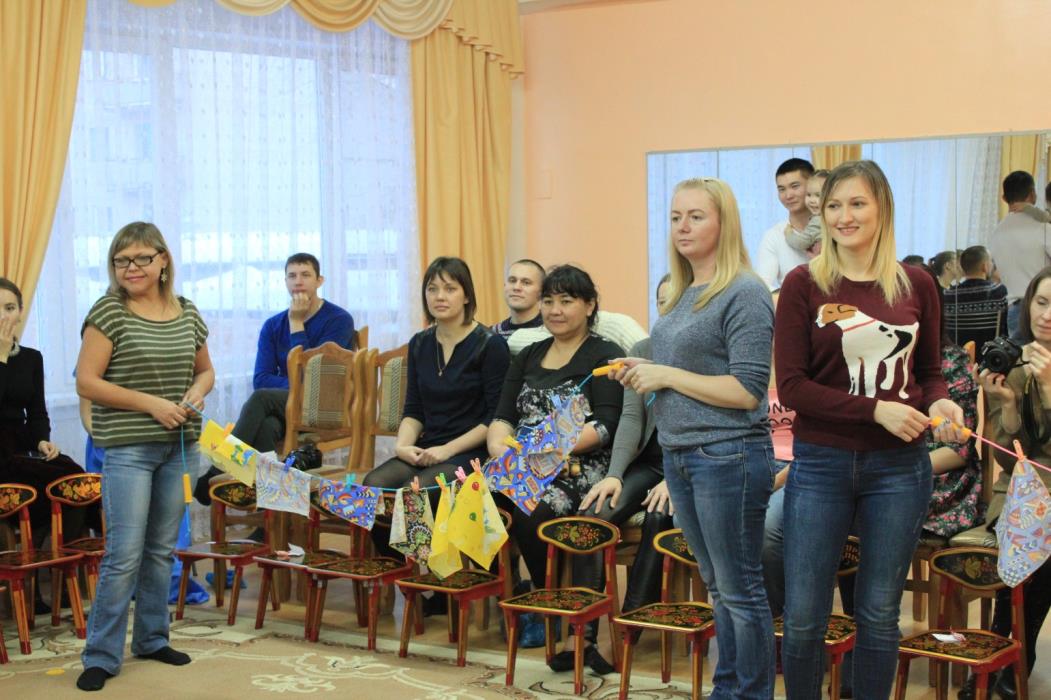 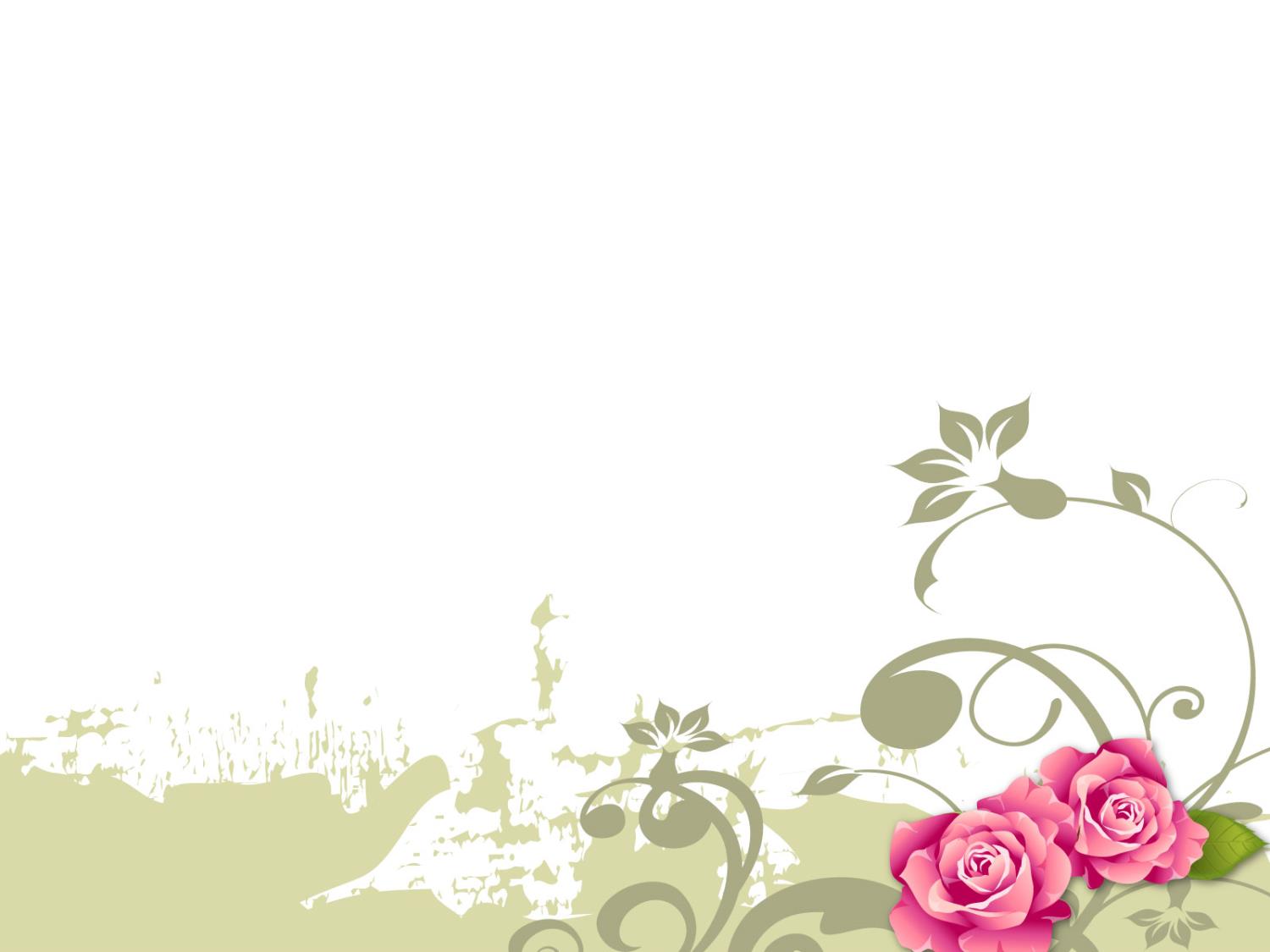 В нашем концерте приняли участие
 мамочки со своими детьми.
Марина Анатольевна с Тимуром и Варей 
провели необычные эксперименты !
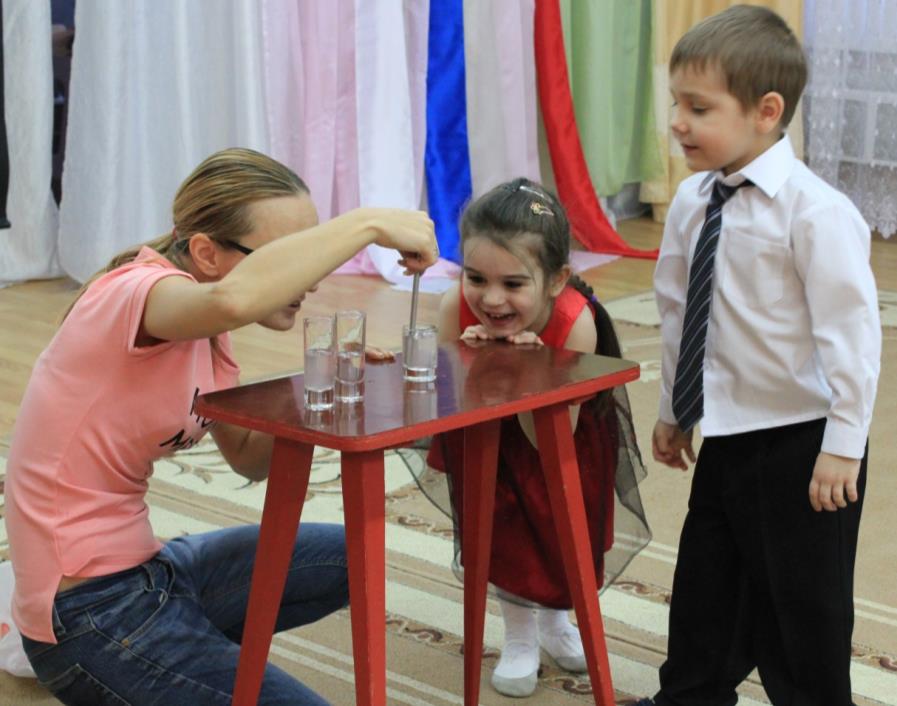 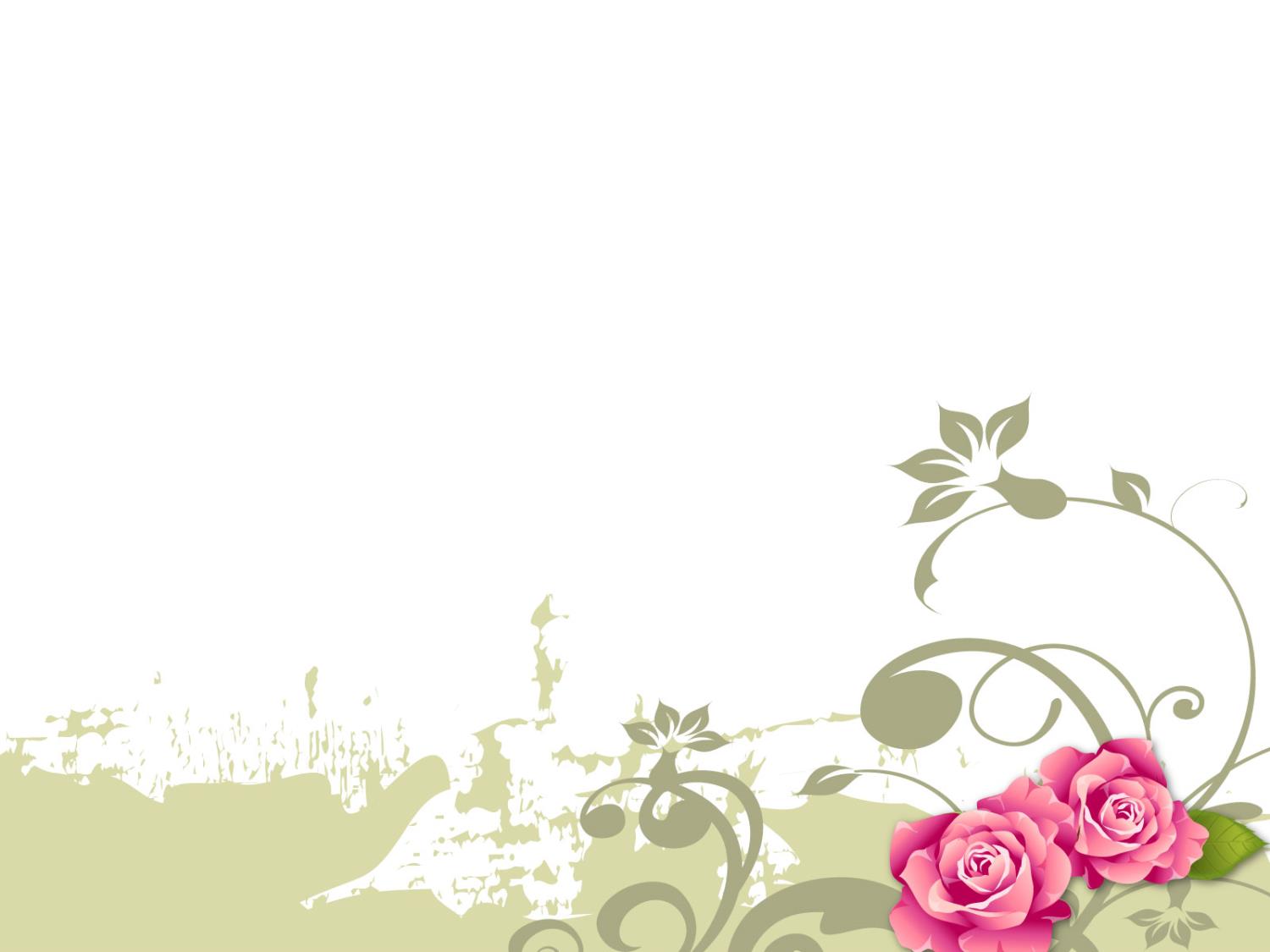 Дарья Владимировна и Семен прочитали стихотворение собственного сочинения:
 «Мой сынок, моя отрада»
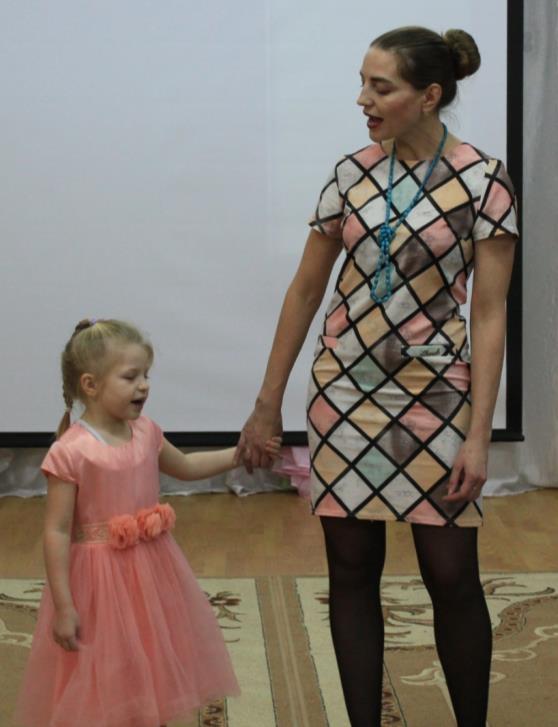 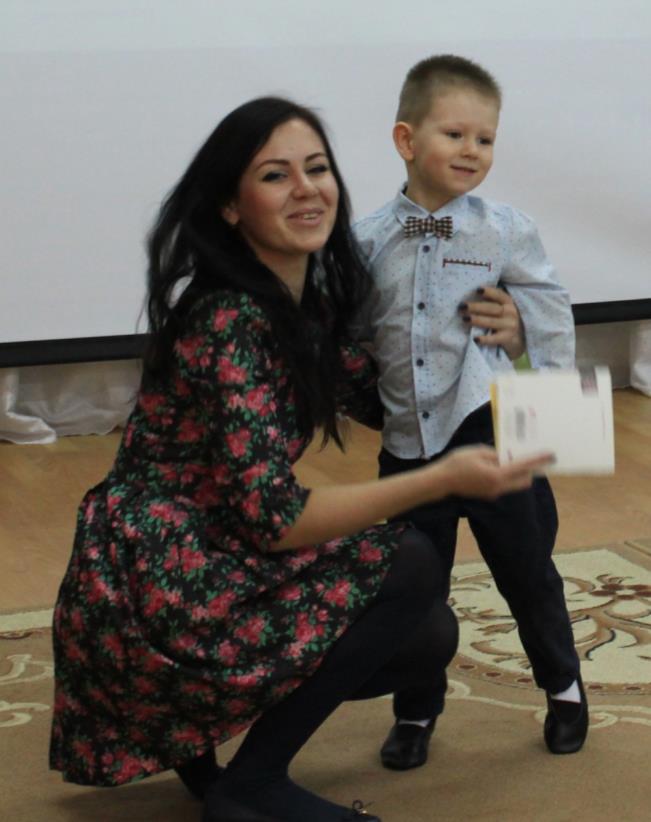 Настя с мамой исполнили трогательную песню:
« Снится сон»
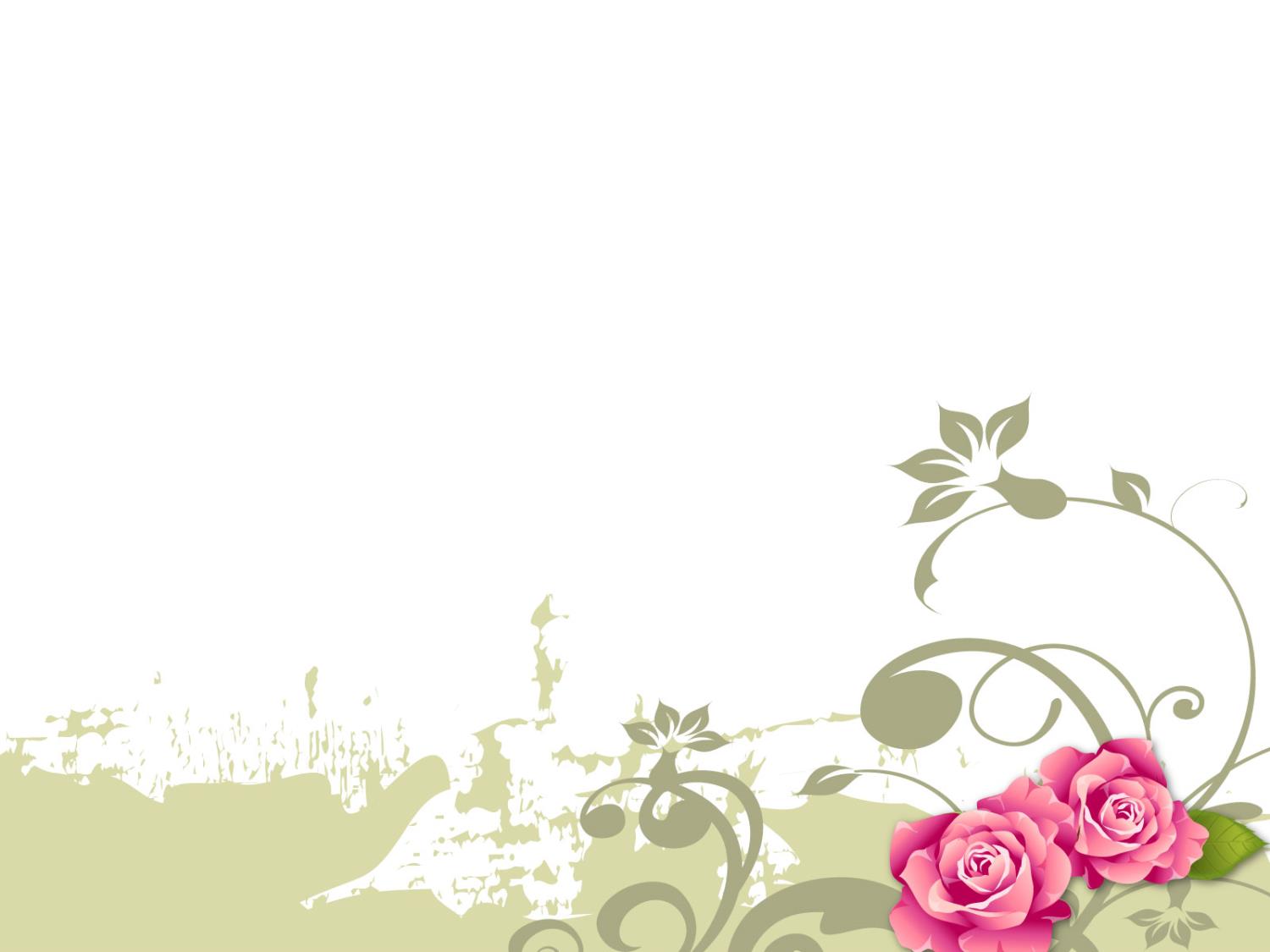 Вероника и
 Анастасия Игоревна 
исполнили зажигательный 
танец «Куклы-неваляшки»
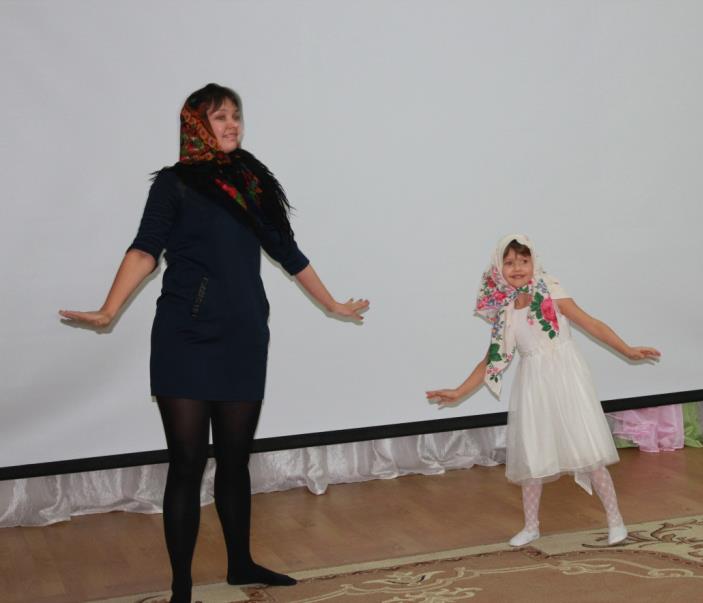 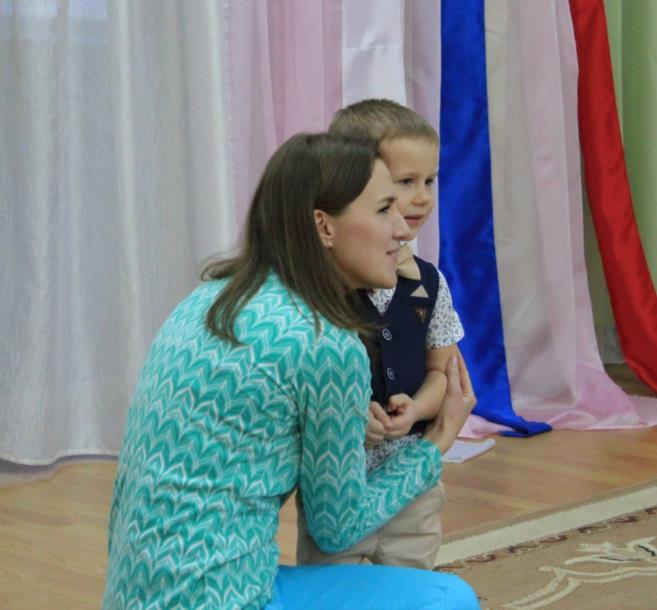 Миша и Евгения Витальевна
показали сценку
 «Маленький зайчишка»
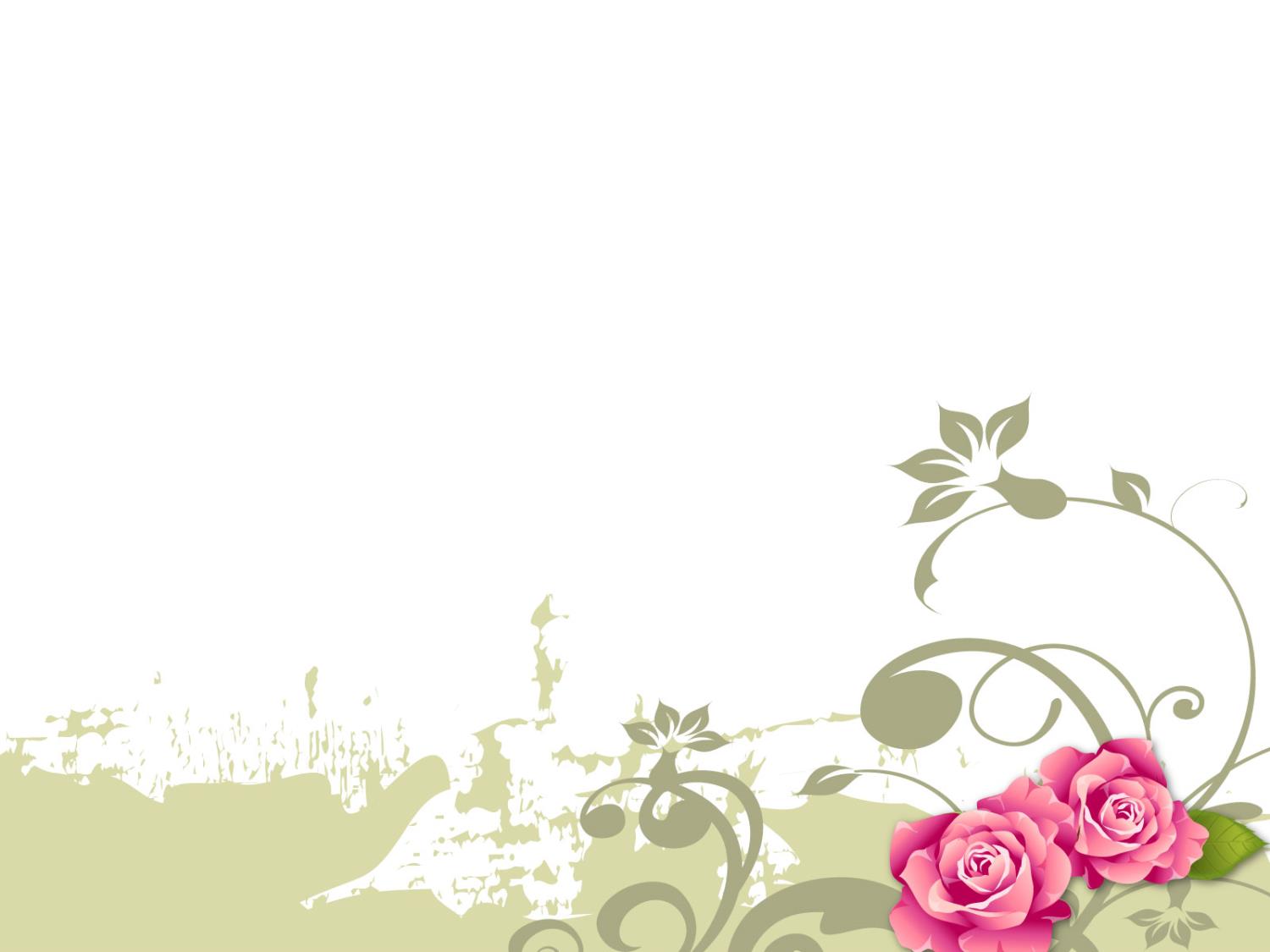 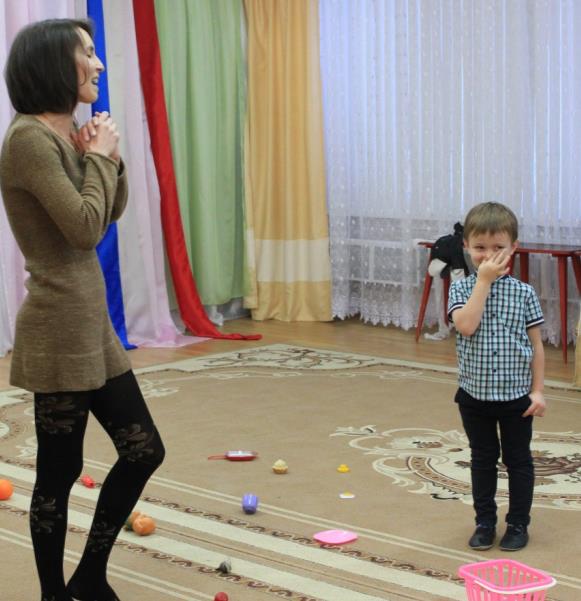 Гадалки Настя и
 Светлана Юрьевна
предсказывали гостям будущее
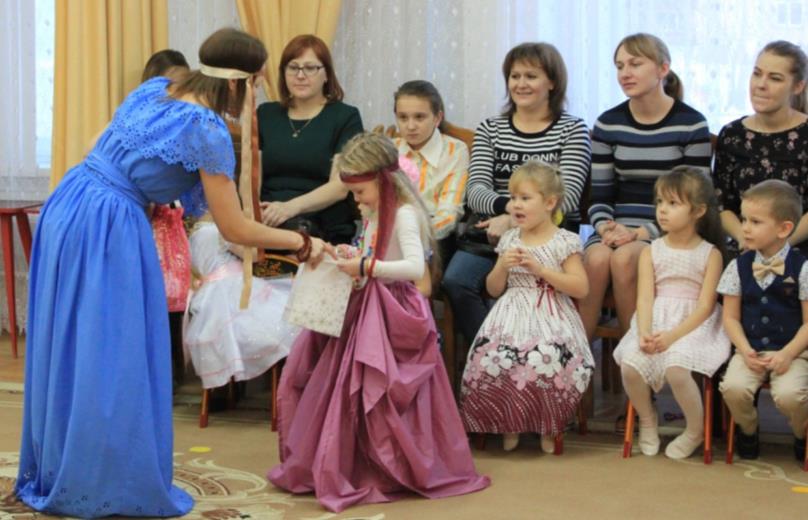 Тимур с мамой разыграли целый спектакль
 «Разгром»
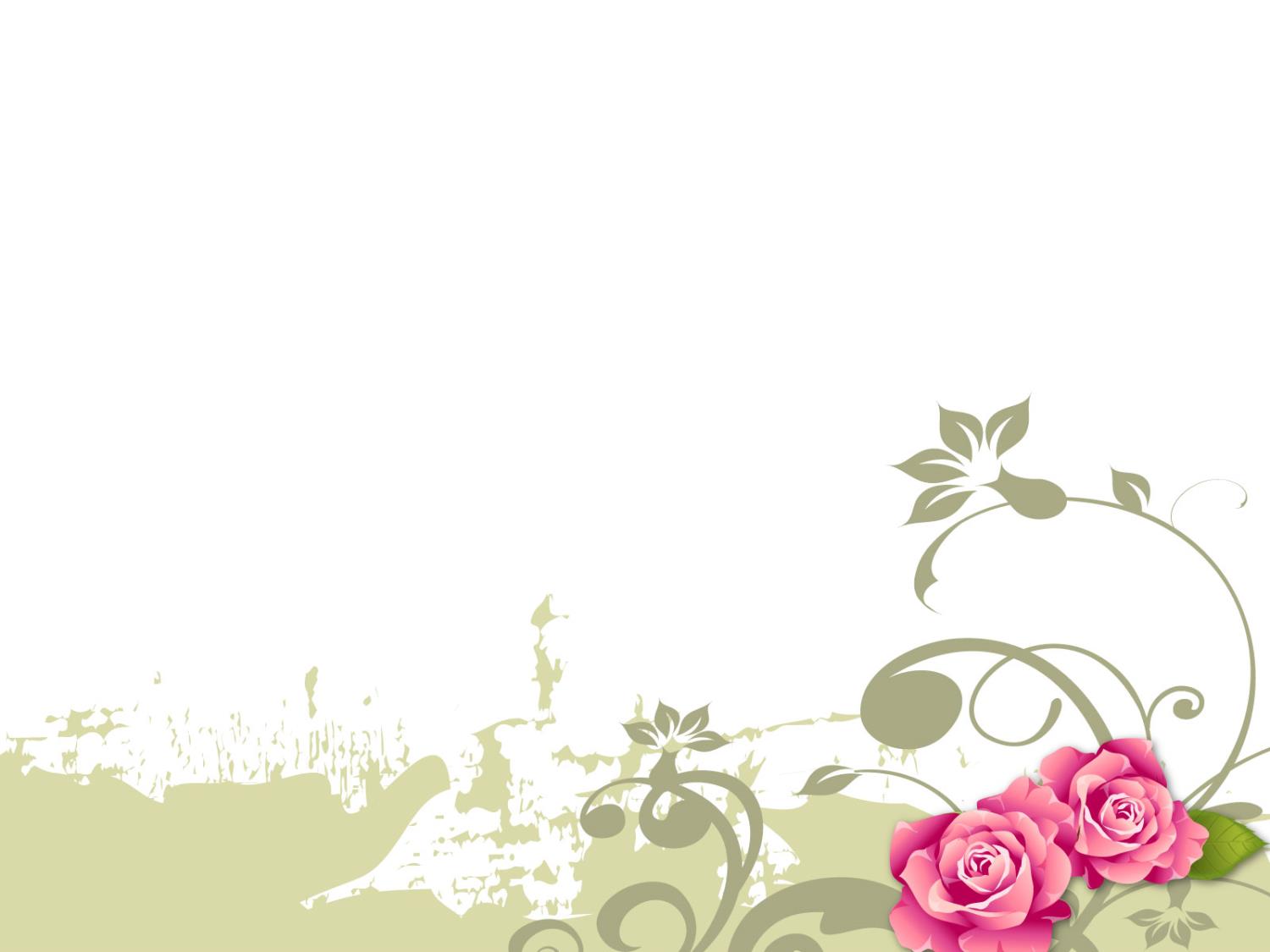 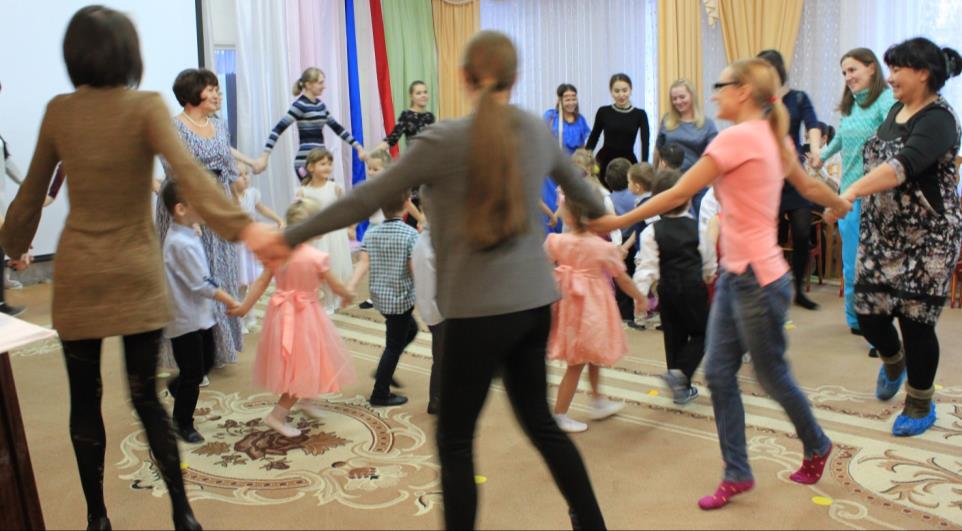 И самые большие слоники, 
И самые маленькие гномики
Скучаем, когда мы
Уходим слишком далеко от мамы…
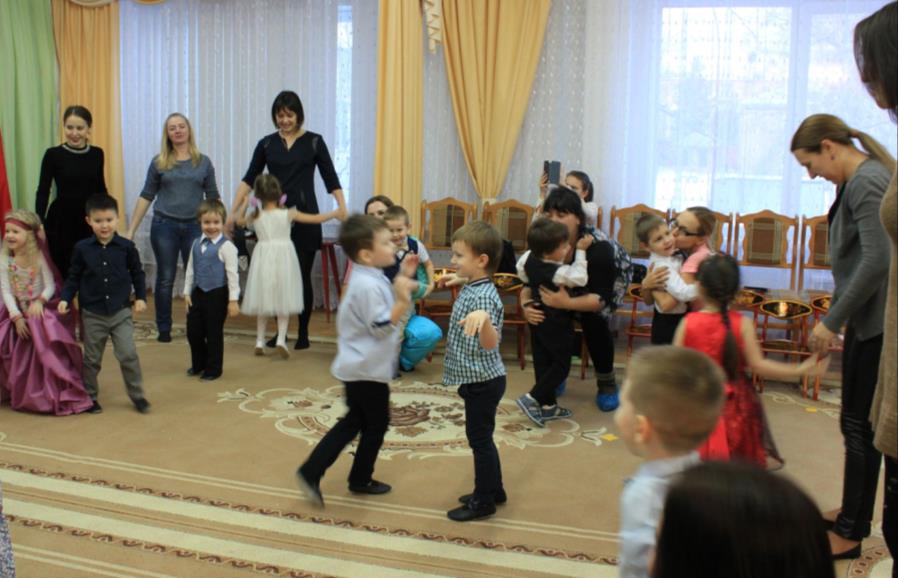 Веселая игра «Игралочка - обнималочка»